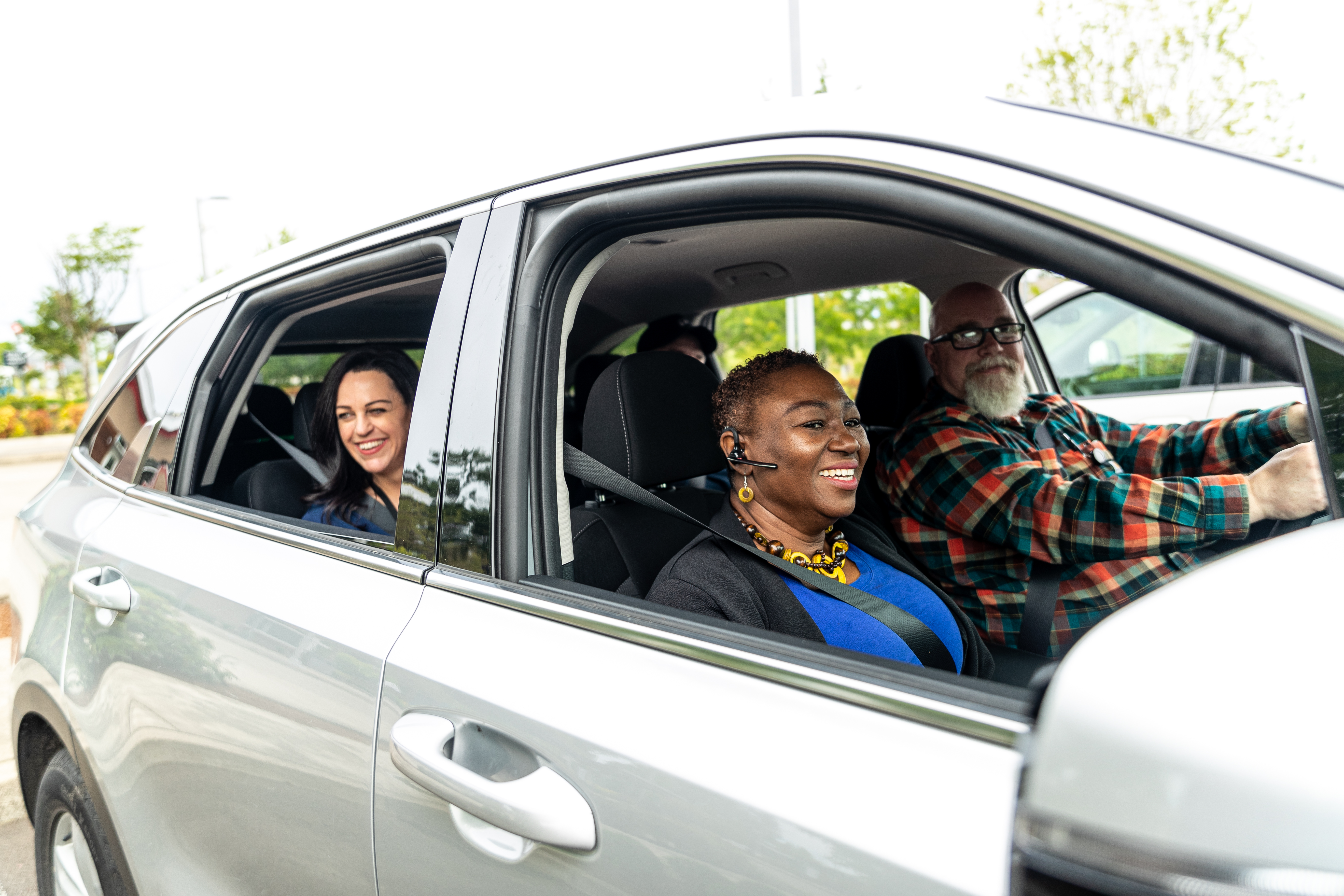 CelebrateThe 10thAnnualGet ThereChallenge!
Oct. 3-16, 2022
Join Anytime—GetThereOregon.org/Challenge
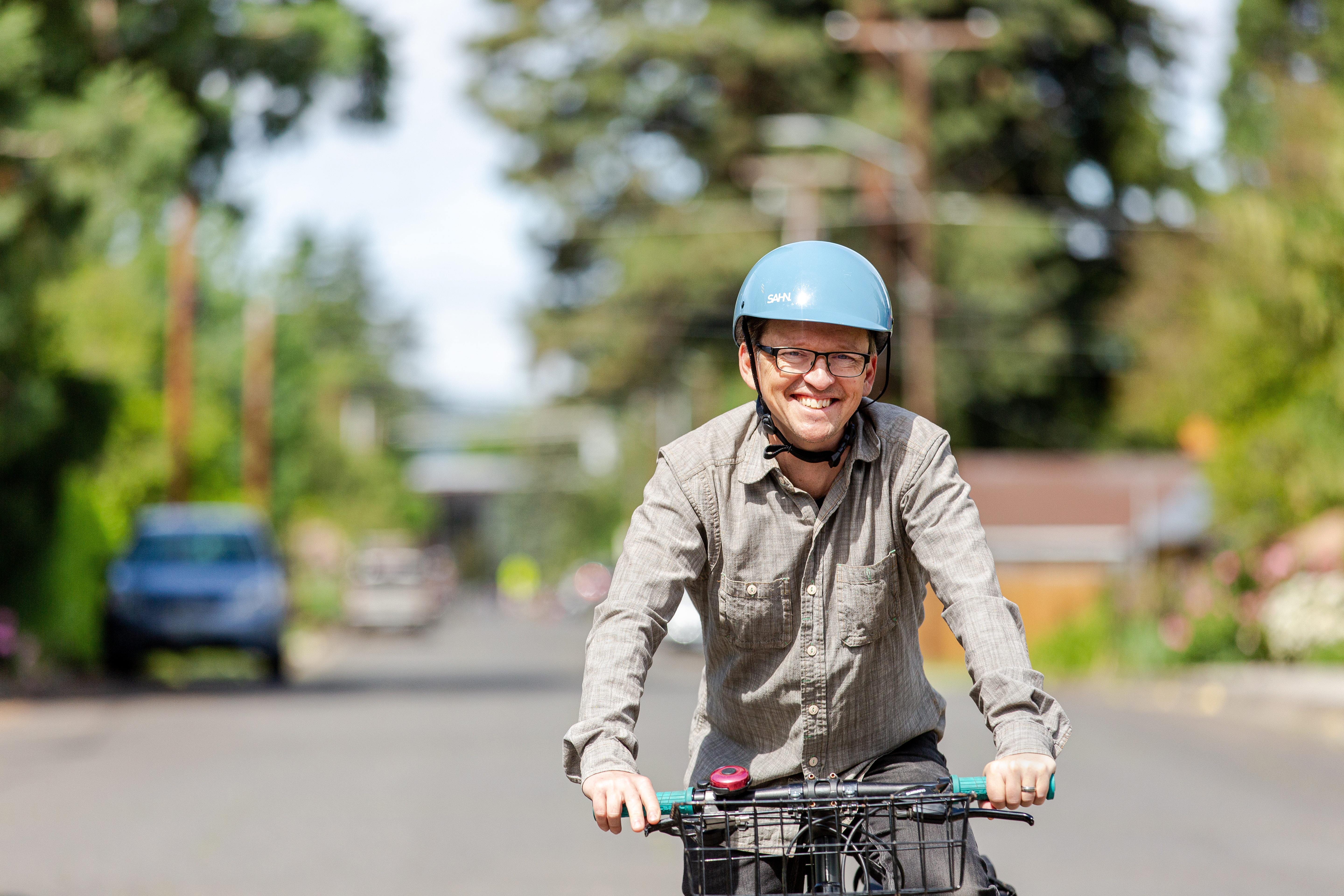 Unlock fun, experiences, knowledge, and skill-building achievements for your chance to earn points towards prizes and make your commute better!
Get Active
Drive Less
Save Money
Win Prizes
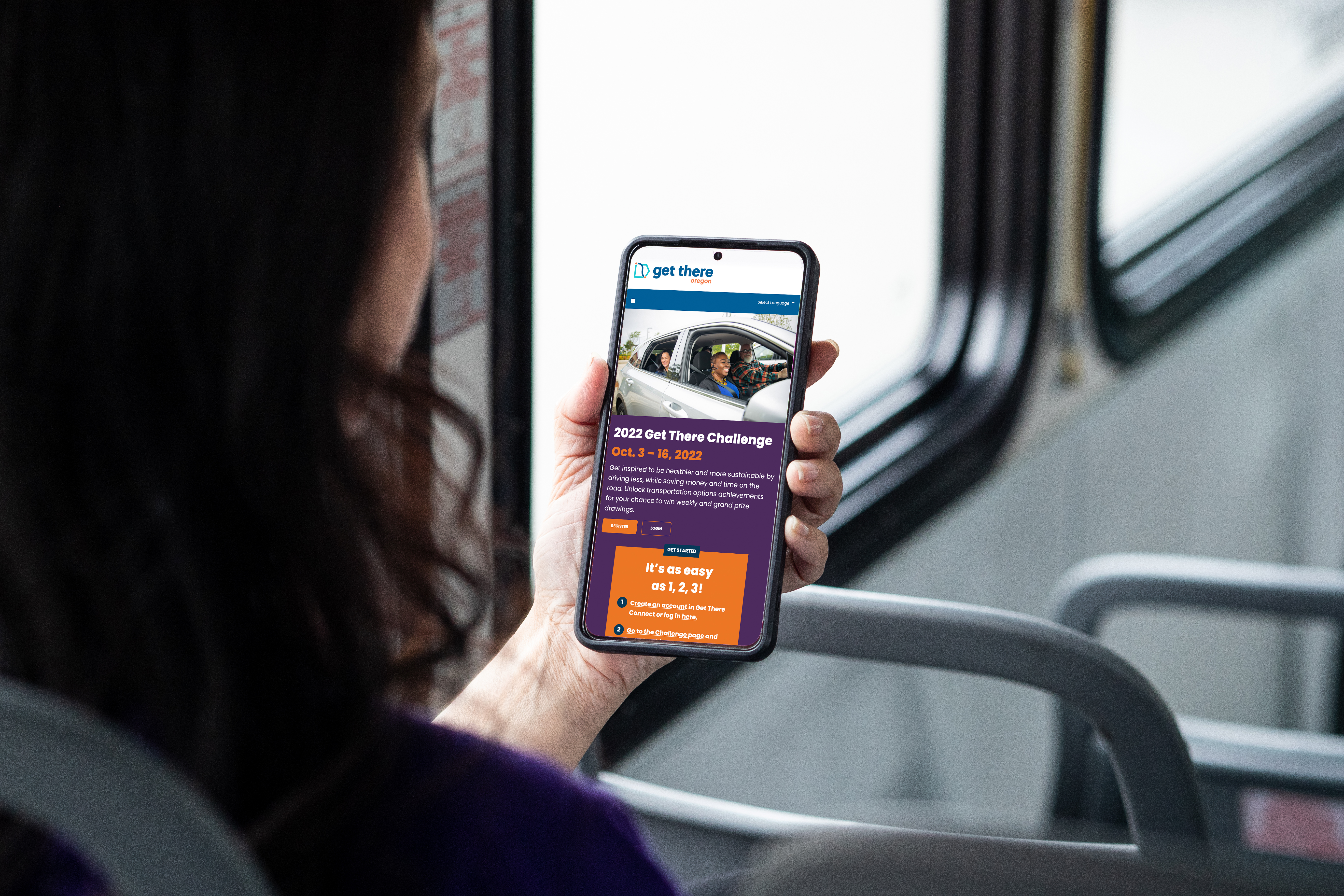 Join Anytime
Create an accountor log in at GetThereOregon.org/Challenge
Unlock achievements to earn points
Get entered to win prizes!
Oct. 3-16, 2022